Panduan Komponen Observasi User
Human Computer Interaction
IMK – Teknik Informatika 
UNIKOM
Hasil Akhir:1. Contextual Inquiry (CI)2. User Experience Map3. Empathy Map
Pertimbangan Faktor Manusia dalam Mendesain
Pengetahuan dan Pengalaman Pengguna
Pengetahuan dan Pengalaman Pengguna
Karakteristik Kebutuhan, Tugas & Pekerjaan User
Karakteristik Kebutuhan, Tugas & Pekerjaan User
Karakteristik Psikologis User
Karakteristik Fisik User
Kondisi Panca Indera
Menggambarkan kondisi panca indera user terkait  kemampuan mereka dalam penggunaan panca indera.
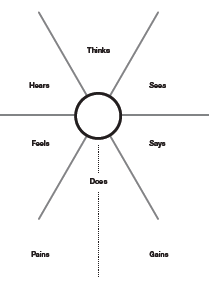 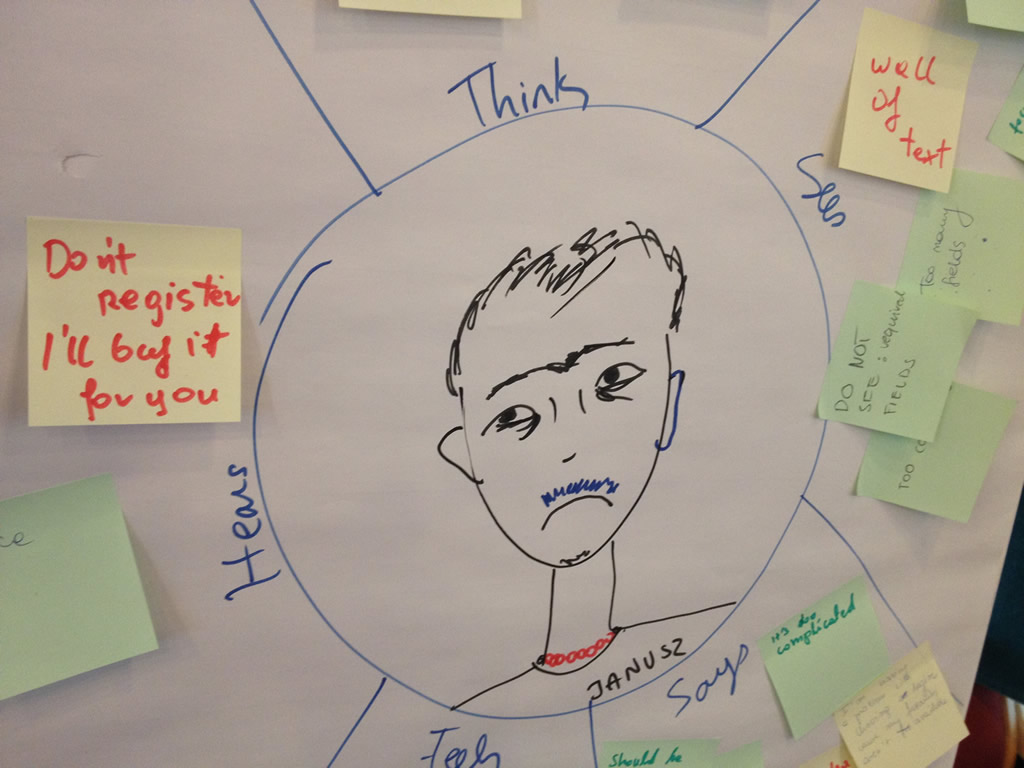 Kerangka Kerja
Skenario pekerjaan dan tindakan eksekusi pekerjaan dari sisi pengguna (Model mental) 
Bentuk penggambaran  Model mental  memilih model contohnya: flow chart/ flow diagram
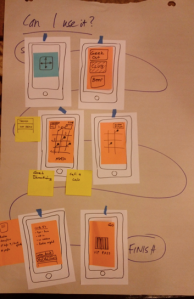